Stock study : PAYC
Paycom Software, Inc.
About
Research
SSG
Summary
Recommendation
[Speaker Notes: Charlene Hansen – made a good case for buying this holding.]
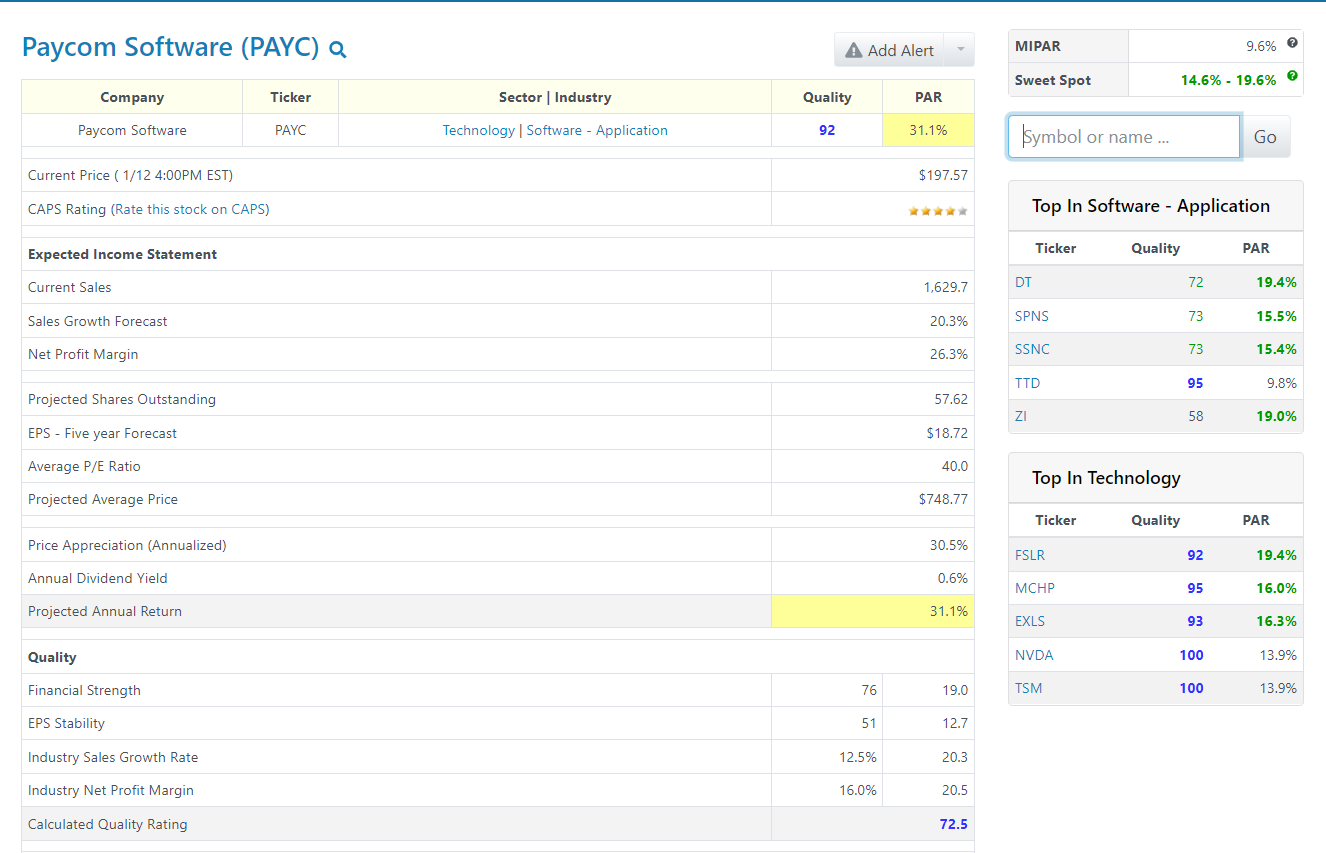 Altman Z score: 5.2
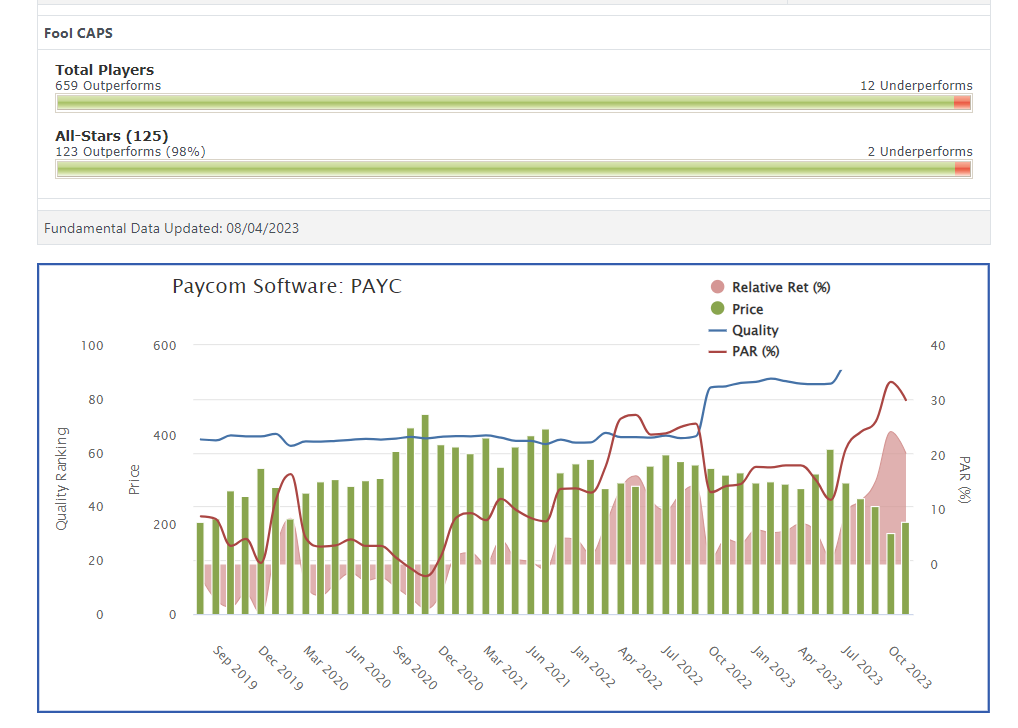 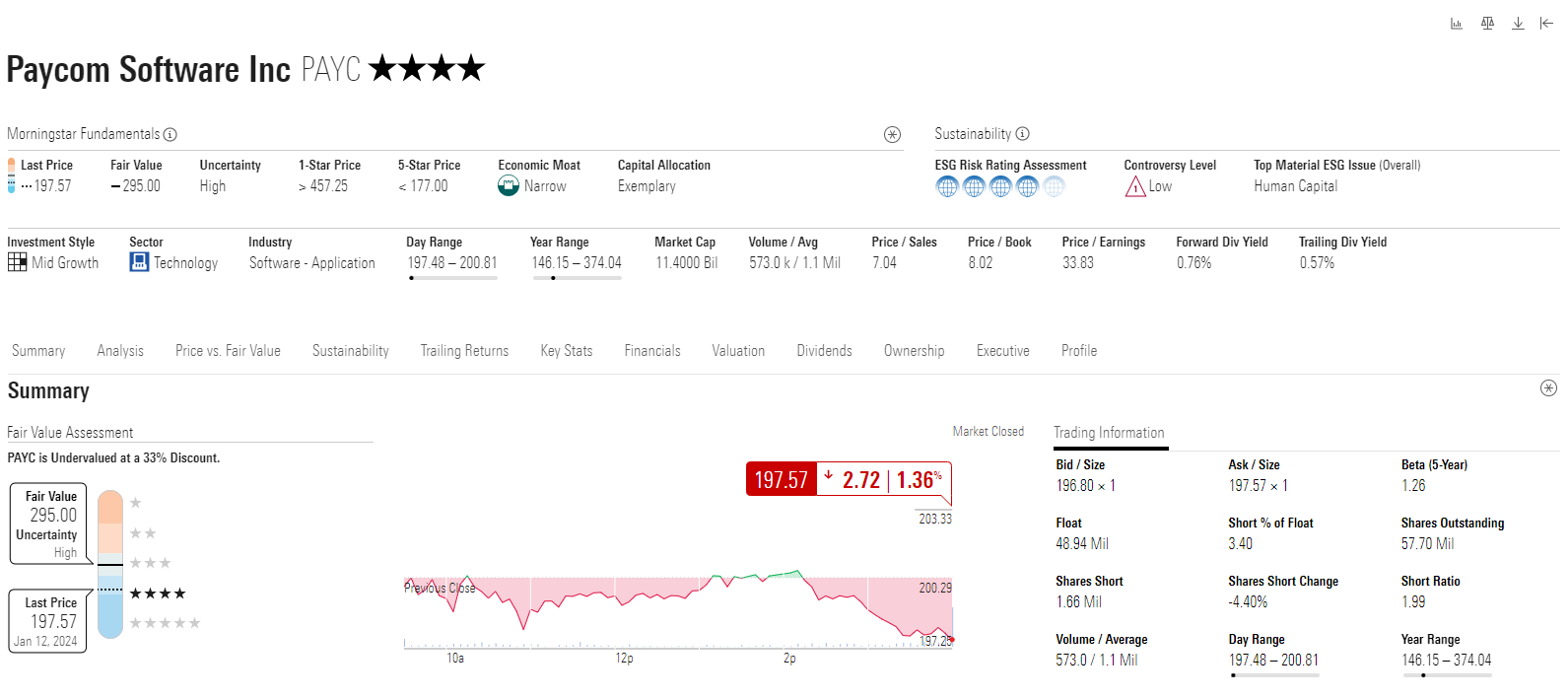 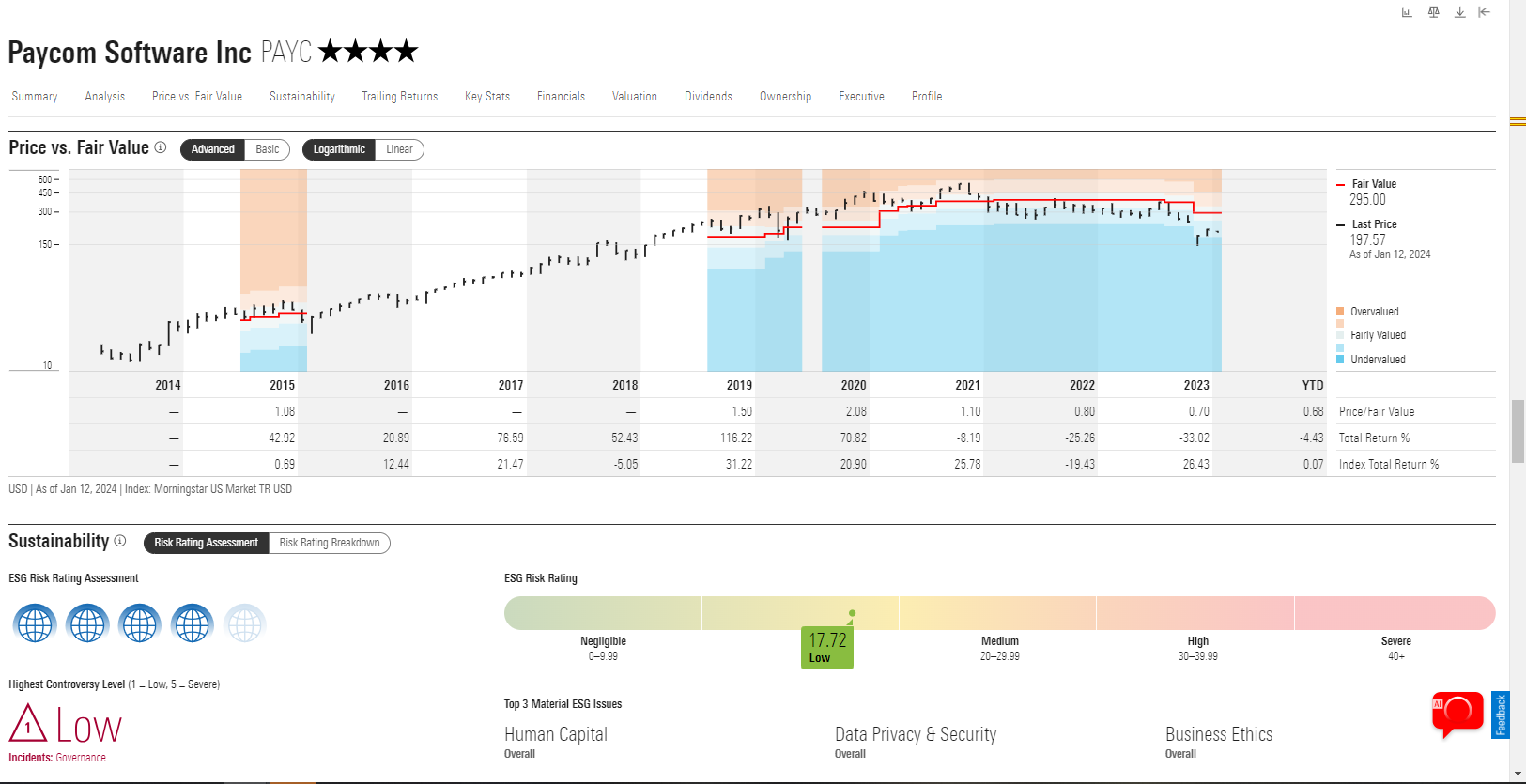 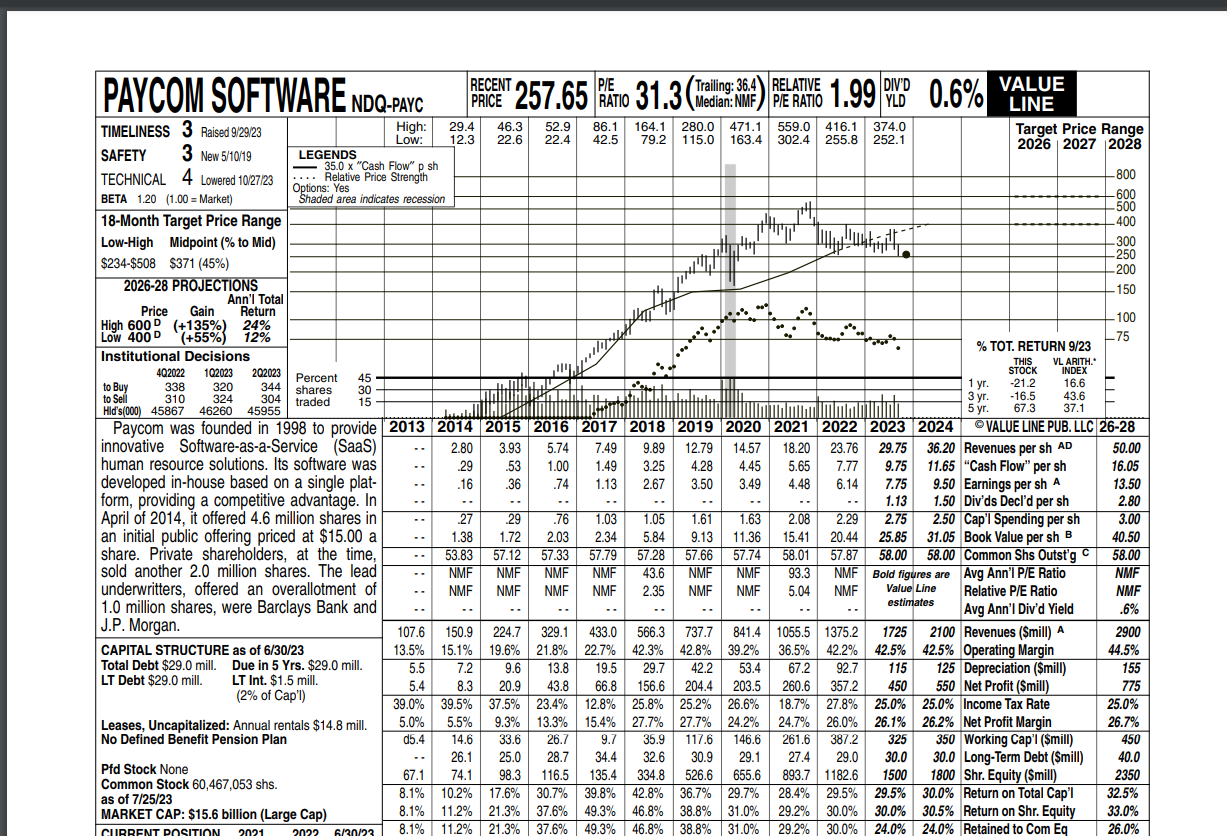 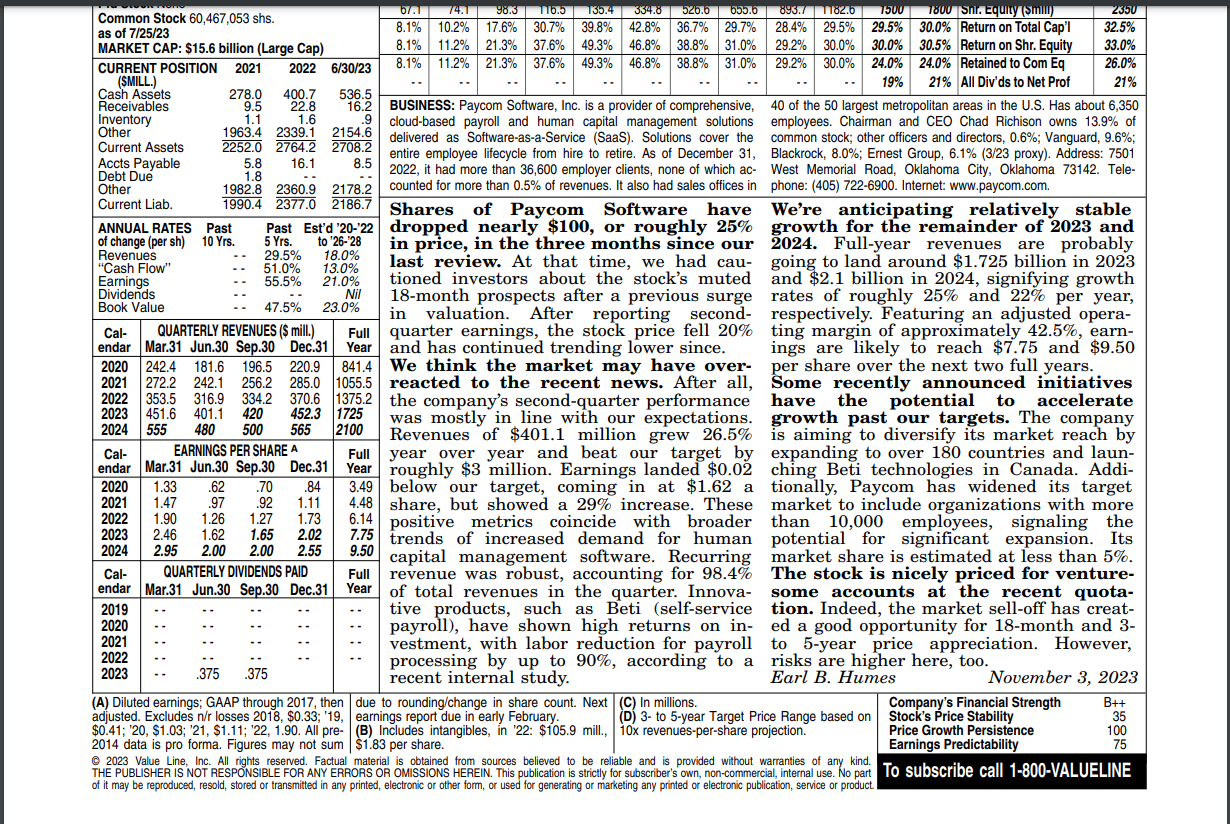 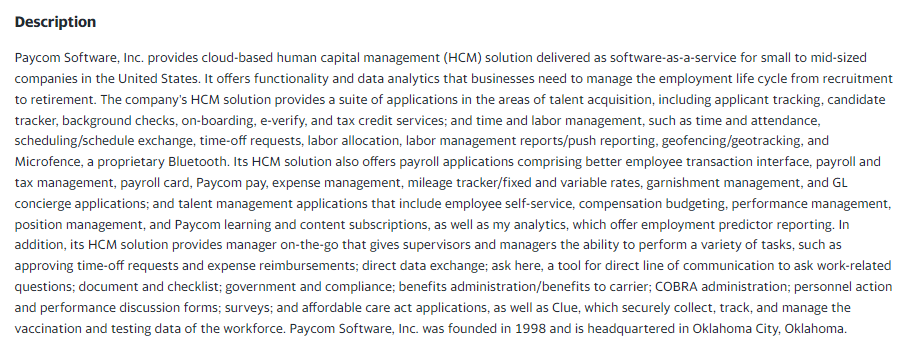 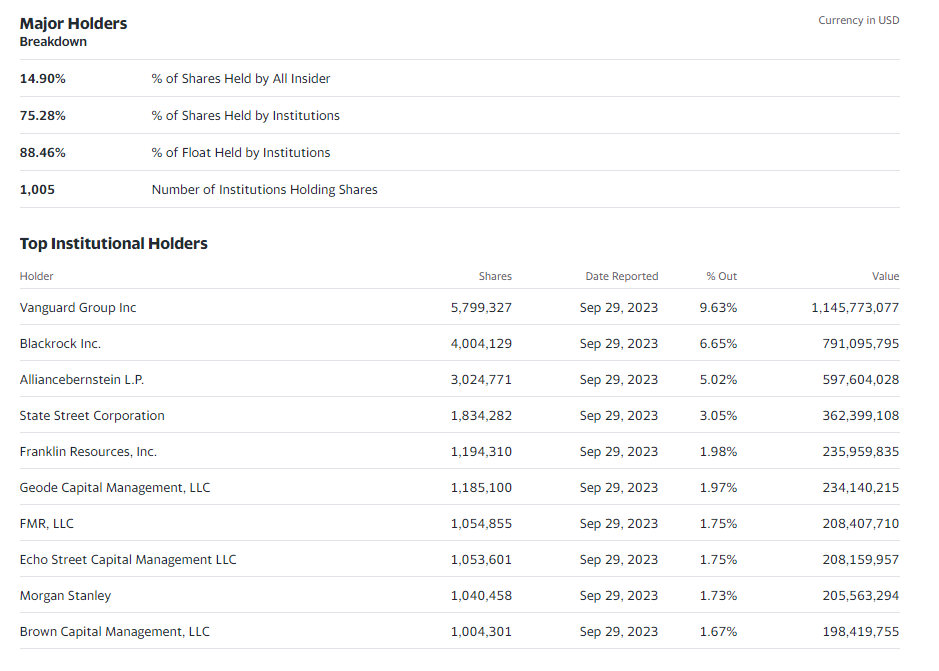 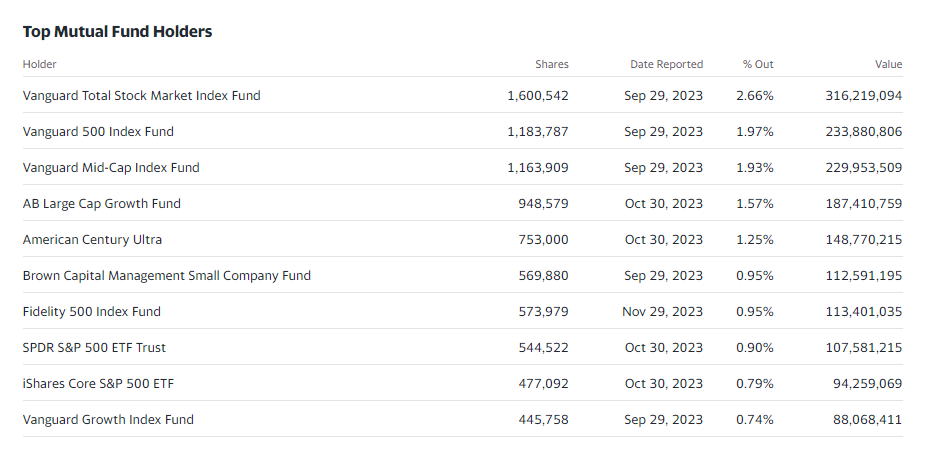 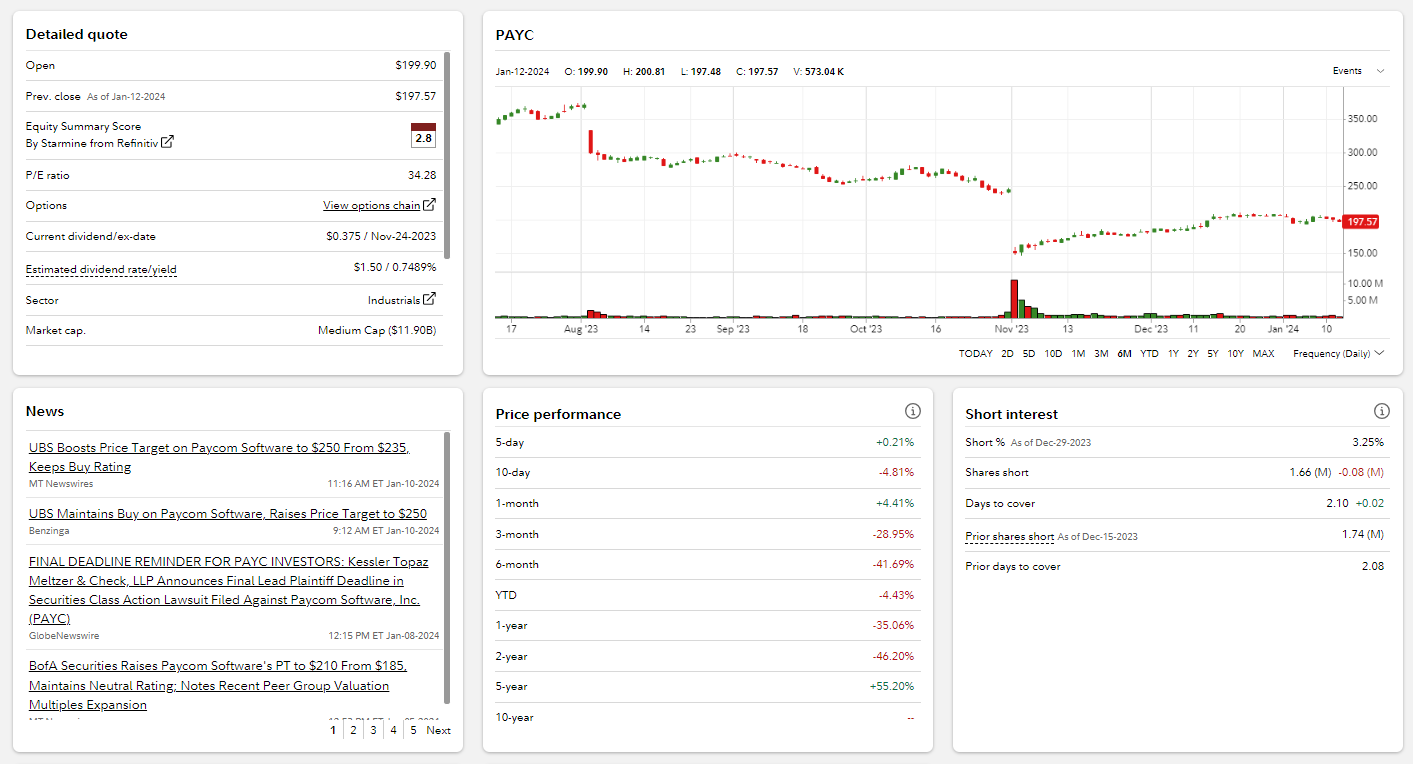 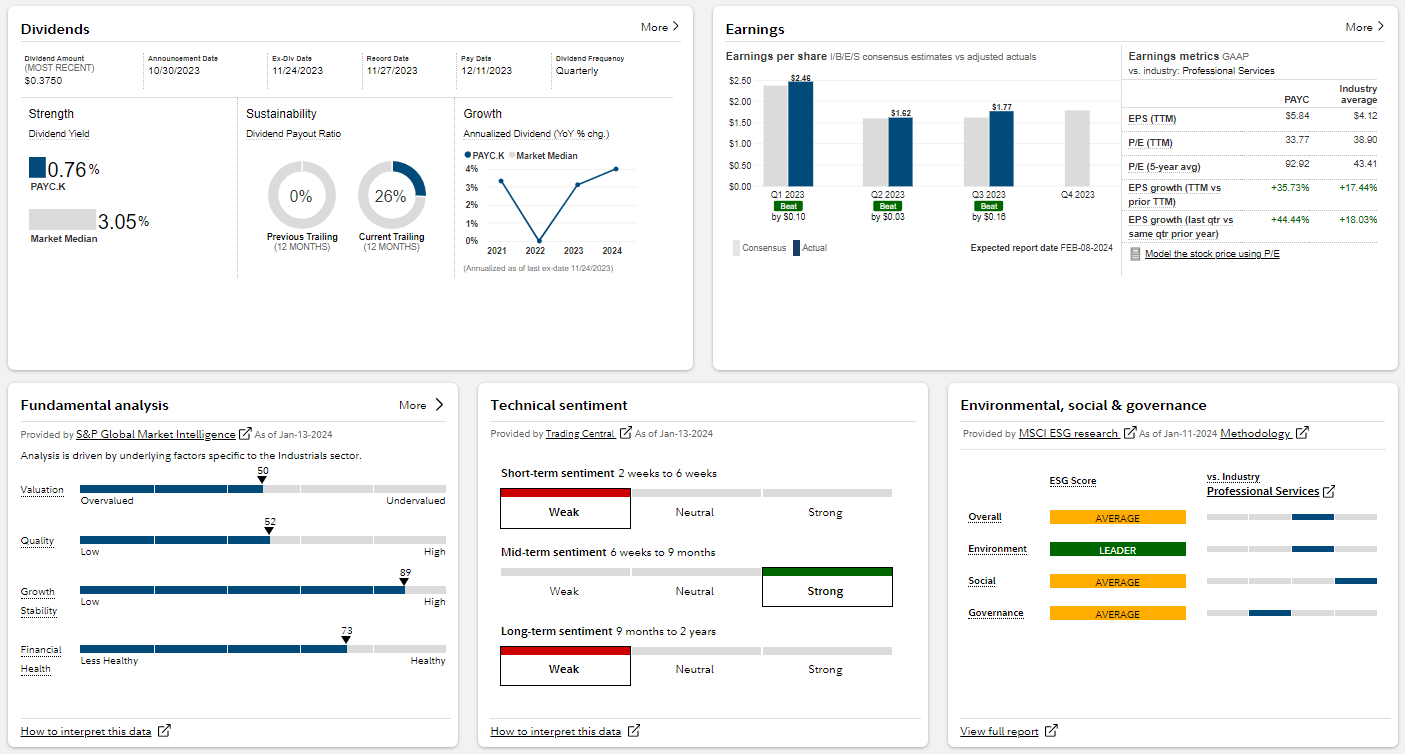 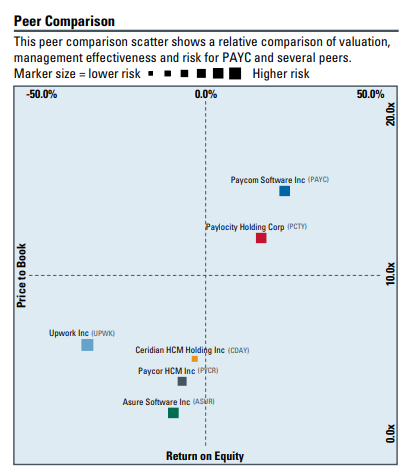 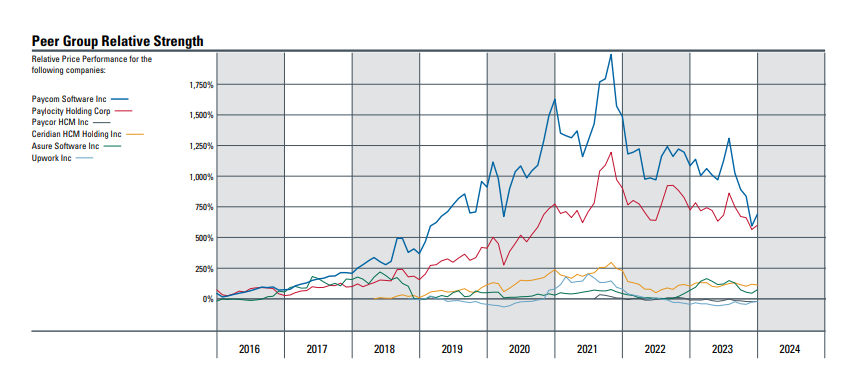 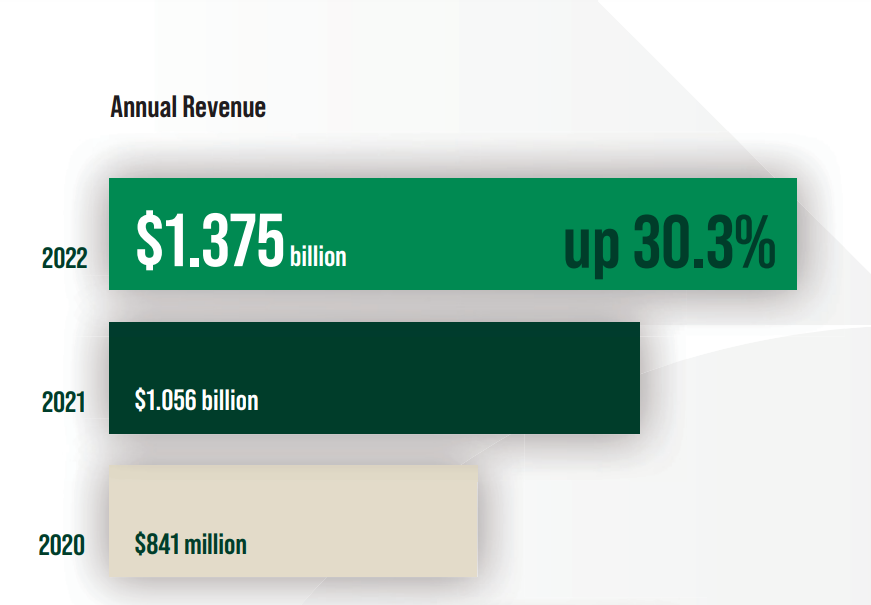 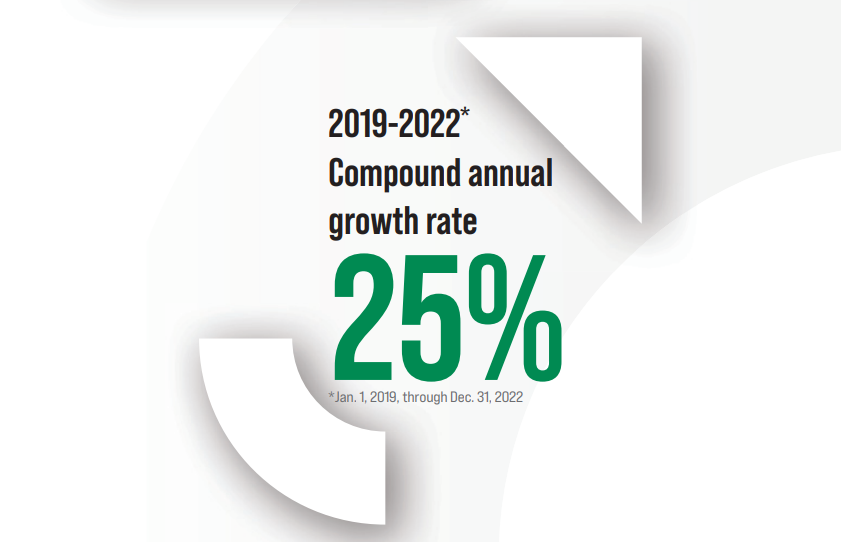 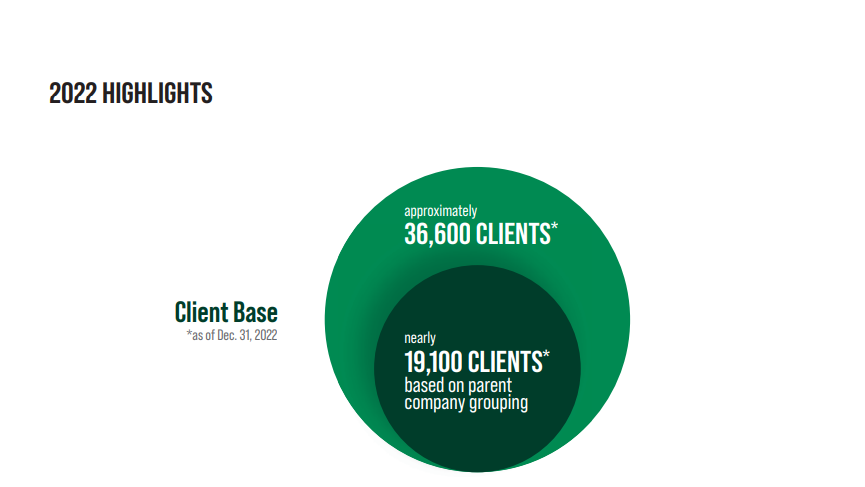 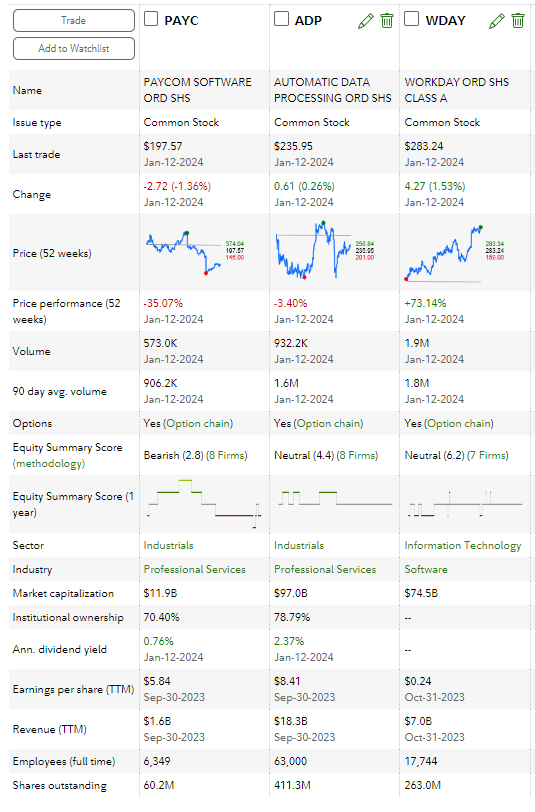 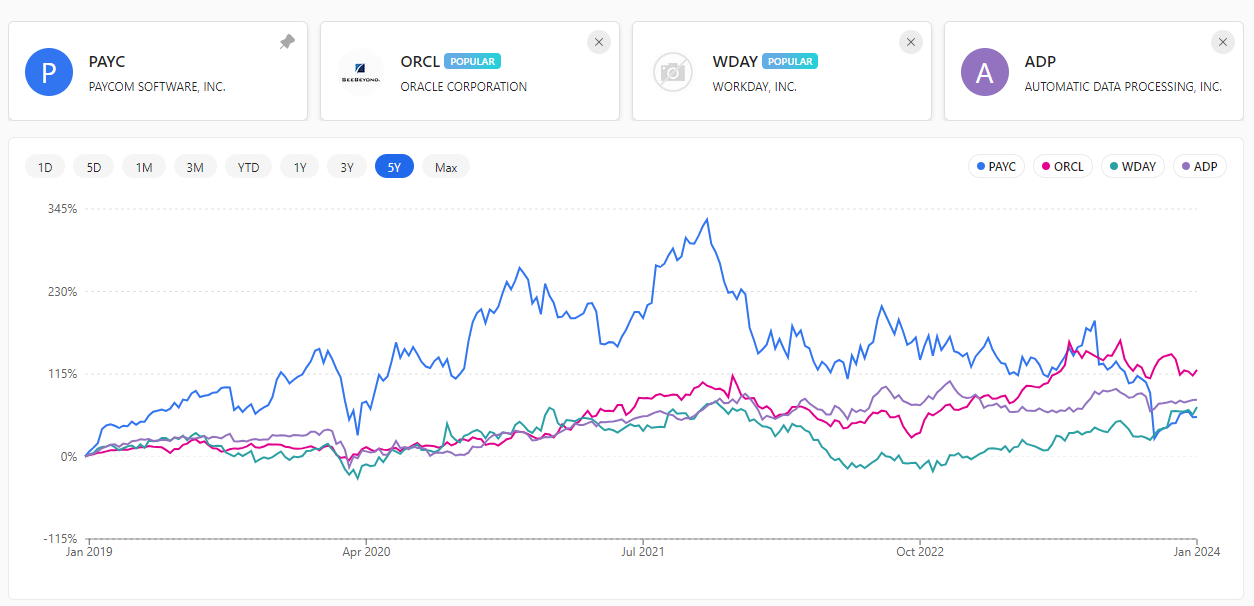